Химические волокнаАцетатное волокно
Химические волокна — текстильные волокна, получаемые из природных и синтетических органических полимеров, а также неорганических соединений.
Ацетатные(ацетилцеллюлозные) волокна - искусств. волокна, формуемые из ацетатов целлюлозы.
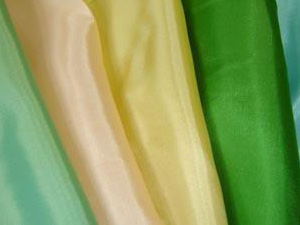 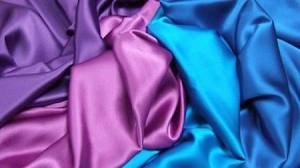 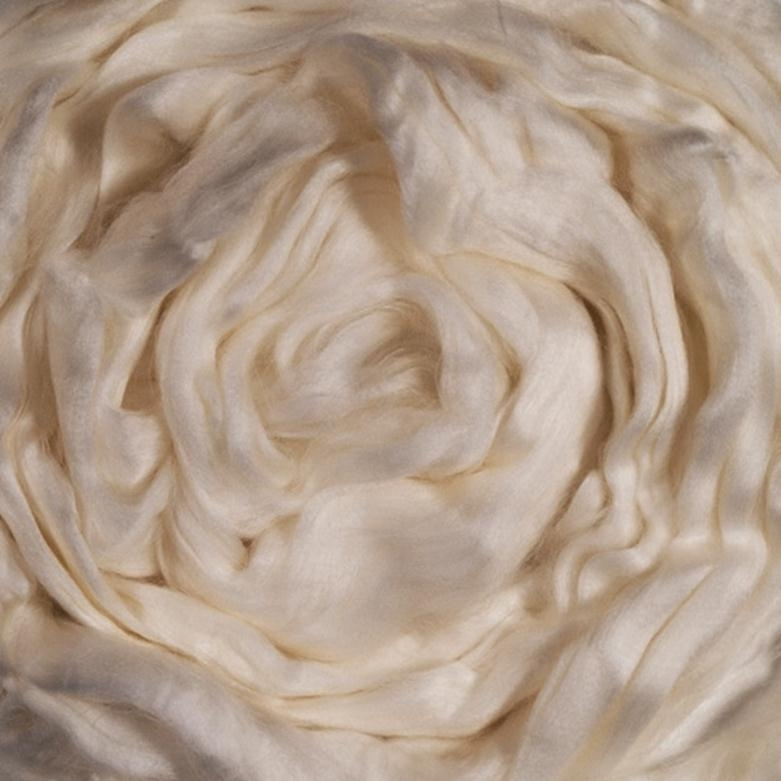 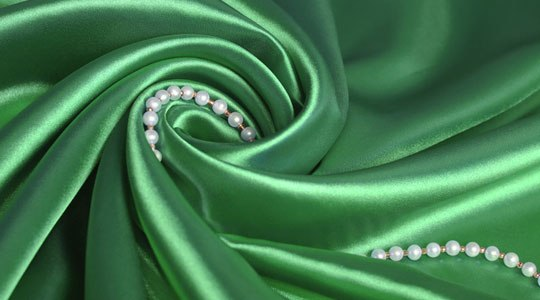 Физические свойства
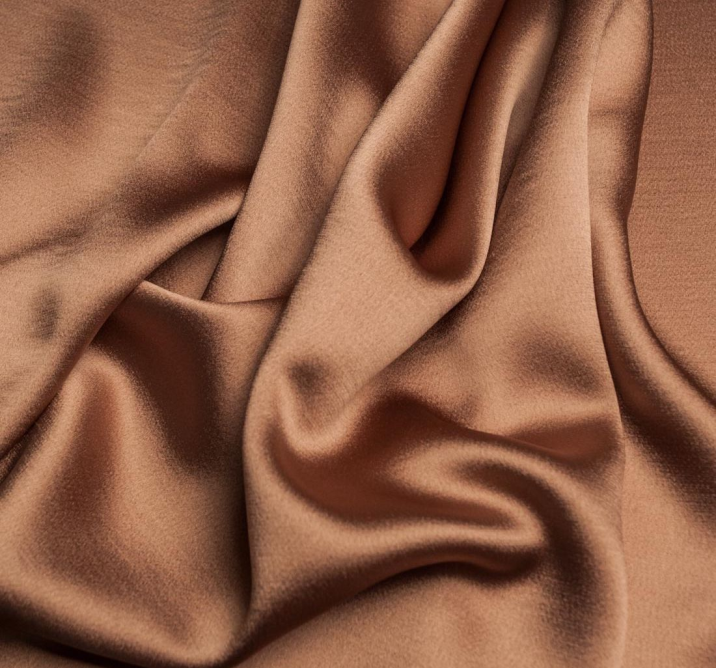 мало впитывает влагу, мягкое, легкое, тонкое, упругое, блестящее, но при температуре выше 85 градусов блеск теряет, сильно электризуется, в мокром состоянии теряет мало прочности, имеет склонность к образованию заломов в мокром состоянии , боится высоких температур и при 140 градусах разрушается, не подвержено действиям плесени, сильно осыпается, мало сминается, быстро сохнет (вода стекает), светостойкое.
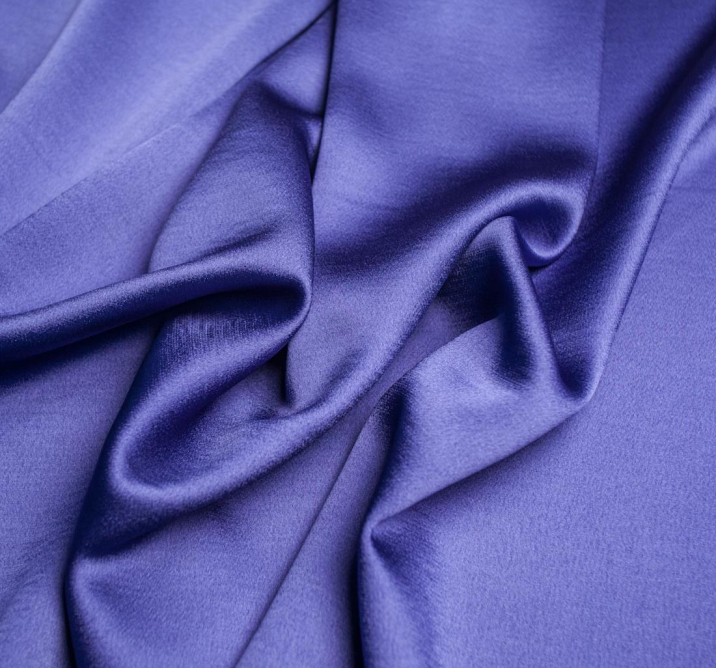 Получение
Сырьем для получения ацетатного волокна служат остатки хлопкового пуха или облагороженной древесной целлюлозы, обработанные уксусным ангидритом и уксусной кислотой: получают рыхлые хлопья первичного ацетата.
Для получения вторичного ацетата первичный ацетат омыливают  – добавляют определенное количество воды; полученные белые хлопья отжимают, обрабатывают в смеси ацетона и спирта, продавливают через фильеры, и при помощи теплого воздуха испаряют смесь, от чего нити затвердевают. Из этих блестящих нитей и ткут ацетатное полотно. В сочетании с другими нитями волокно используют с шелком, вискозой, шерстью и другими смесевыми тканями.
Применение
В 60-десятые годы ХХ века использовали ткани для женских платьев, блузок,. летних костюмов
Изготавливают ткани для бельевого трикотажа, галстуков, тюля, покрывал на кровати, кружев, юбок гофре и плиссе, сорочек
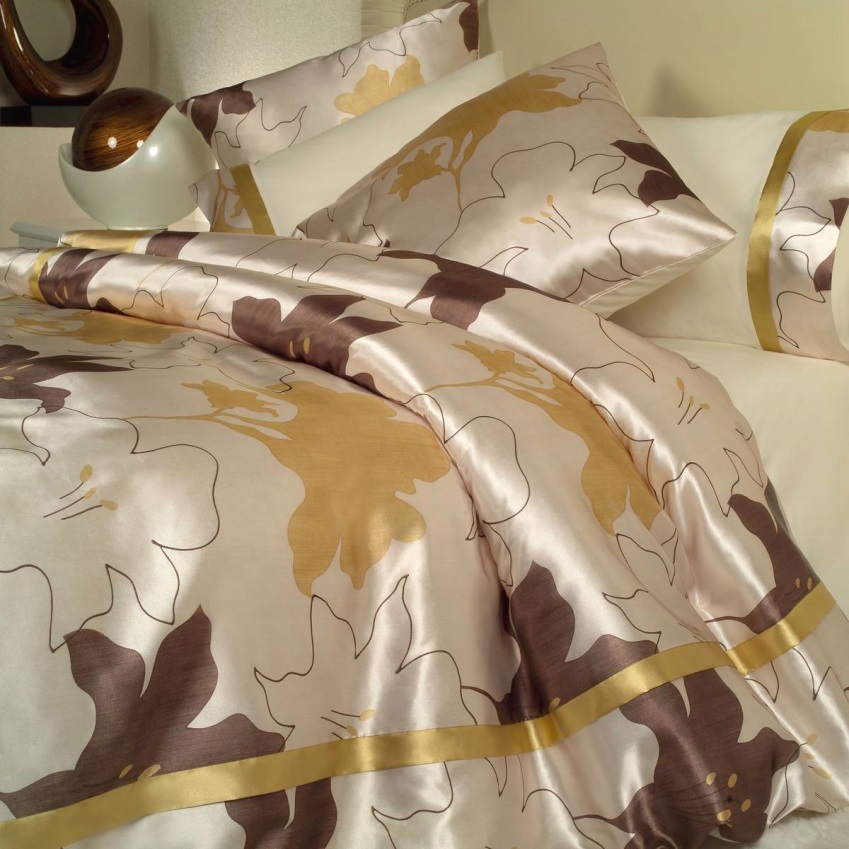 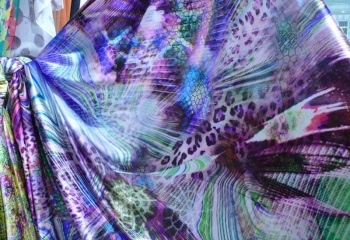 Уход
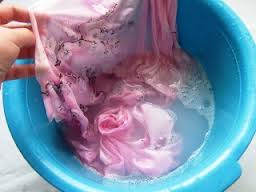 Для ацетатного шелка рекомендуется ручная или машинная стирка при 30°С в режиме для деликатных тканей. Возможна химическая чистка. Одежду из ацетатного шелка ни в коем случае нельзя сушить в машине, для сушки ее подвешивают. Ацетатный шелк быстро сохнет и не нуждается в утюжке. Если вы все же пожелаете его подгладить, делайте это с изнаночной стороны едва теплым утюгом.
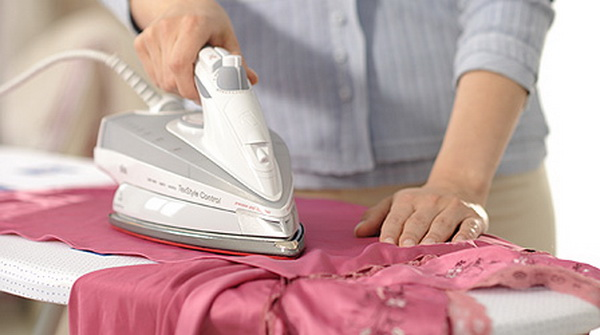